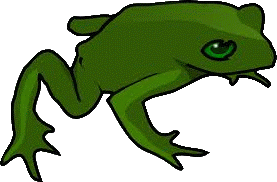 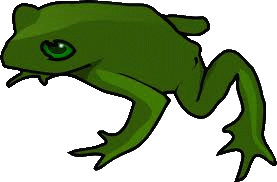 One More NightWith the Frogs
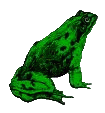 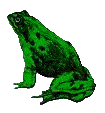 Exodus 8:1-11
The Ten Plagues on Egypt
Background:
Promise to Abraham – Genesis 12:1-3
God Moved His People to Egypt – Gen. 47:1-11
People Became Very Numerous – Exodus 1:7
God Sent Moses to Deliver Them – Exodus 3:10
Confrontation with Pharaoh – Exodus 5:1-2
The Second Plague
Frogs – Exodus 8:1-11
God Sends a Warning
No Answer from Pharaoh
God Sends the Frogs
Pharaoh Asks for Help
Moses says, “Say When”
Pharaoh says, “Tomorrow”
What Can We Learn?
Sin Is Like This Plague of Frogs because:
Sin is a Problem
Isaiah 59:1-2
Matthew 5:21-22
2 John 9
1 Corinthians 6:9-11
Galatians 5:19-21
Romans 6:23
What Can We Learn?
Sin Is Like This Plague of Frogs because:
Sin is All Around Us
Philippians 2:15
1 John 5:19
Romans 12:2
1 John 2:15-16
James 4:4
Romans 3:23
What Can We Learn?
Sin Is Like This Plague of Frogs because:
We Choose When to Get Out of Sin
Acts 2:37-41
Hebrews 5:8-9
Philippians 2:12
Romans 6:16-18
Joshua 24:15
Deuteronomy 30:19-20
What Can We Learn?
Sin Is Like This Plague of Frogs because:
Some Want One More Night with the Frogs
Acts 26:28
Acts 24:25
Acts 22:16
2 Timothy 3:4
Matthew 16:26
2 Corinthians 6:2
Why Do You Wait?
Hear – Romans 10:17
Believe – Hebrews 11:6
Repent – Luke 13:3
Confess – Romans 10:10
Be Baptized – Mark 16:16
Remain Faithful – Matthew 24:13